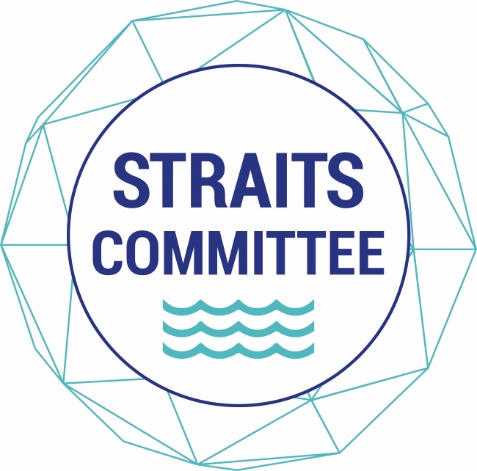 Straits Committee
Straits Committee
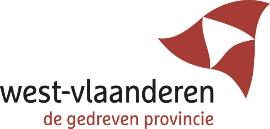 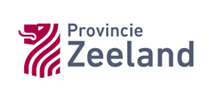 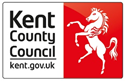 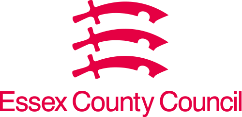 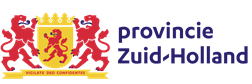 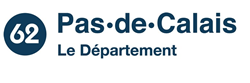 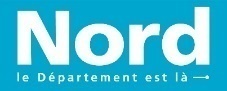 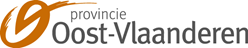 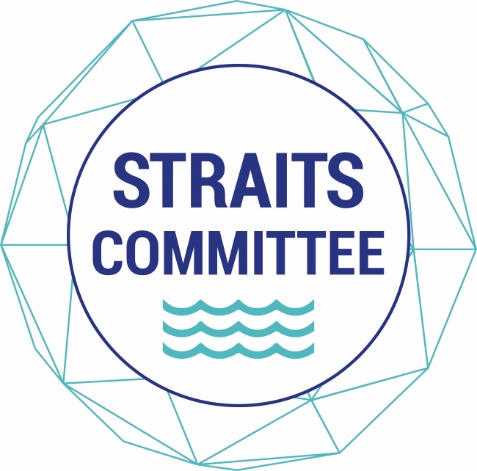 Straits Committee
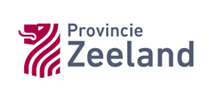 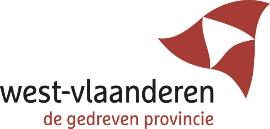 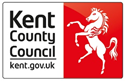 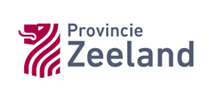 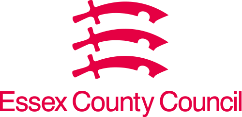 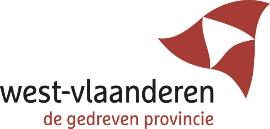 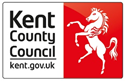 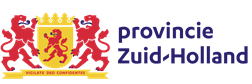 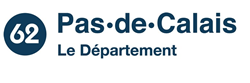 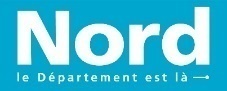 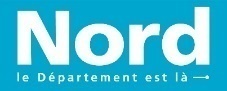 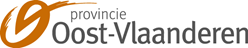 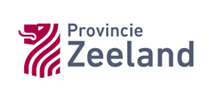 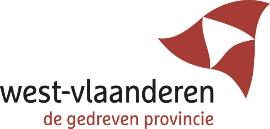 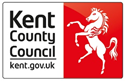 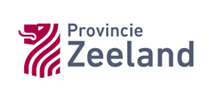 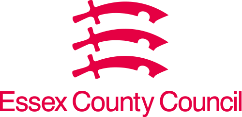 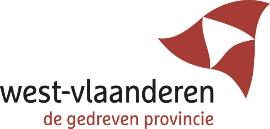 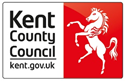 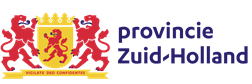 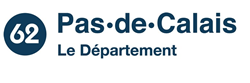 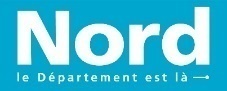 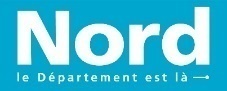 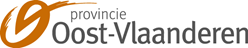 Commission 3 – Région Hauts-de-France – 10 novembre 2022
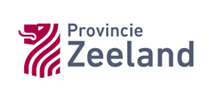 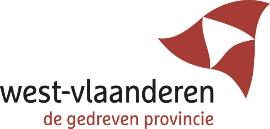 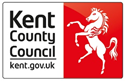 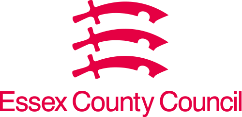 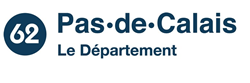 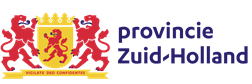 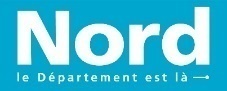 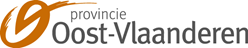 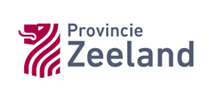 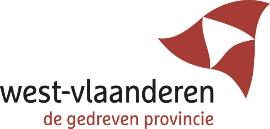 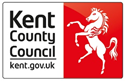 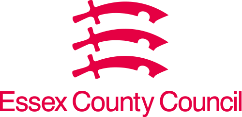 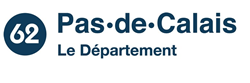 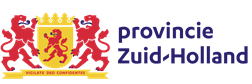 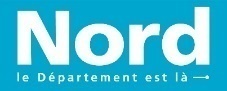 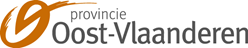 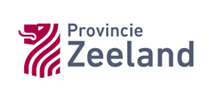 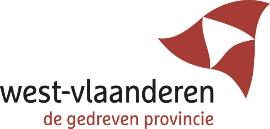 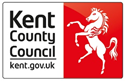 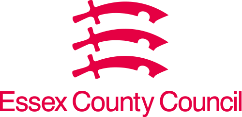 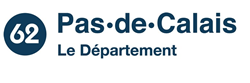 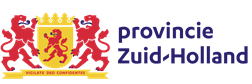 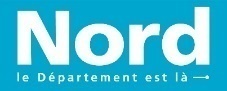 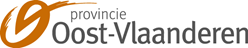 Commission 3 – Région Hauts-de-France – 10 novembre 2022
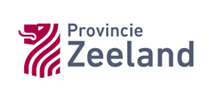 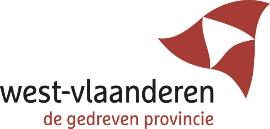 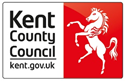 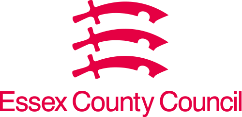 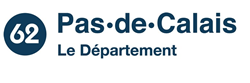 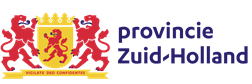 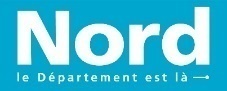 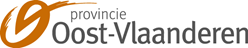